Presentation 
Main title
Presentation sub title
PowerPoint is a complete presentation graphic package it gives you everything you need to produce a professional-looking presentation
PowerPoint offers word processing, outlining, drawing, graphing, and presentation management tools all designed to be easy to use and learn
INDEX
04. Title text here
01. Title text here
02. Title text here
03. Title text here
Stylish design
More choices and visual trends
Tremendous visual appeal
Eye-catching visual
Visual appealing
Stylish design
More choices and visual trends
Tremendous visual appeal
Eye-catching visual
Visual appealing
Stylish design
More choices and visual trends
Tremendous visual appeal
Eye-catching visual
Stylish design
More choices and visual trends
Tremendous visual appeal
Eye-catching visual
Visual appealing
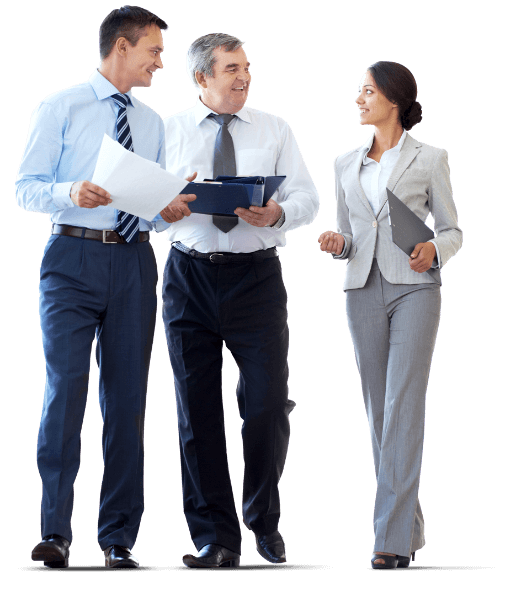 Who we are
Lorem Ipsum is simply dummy text of the printing and typesetting industry. Lorem Ipsum has been the industry's standard dummy text ever since the 1500s, when an unknown printer took a galley of type and scrambled it to make a type specimen book. It has survived not only five centuries, but also the leap into electronic typesetting, remaining essentially unchanged. It was popularised in the 1960s with the release of Letraset sheets containing Lorem Ipsum passages, and more recently with desktop publishing software like Aldus PageMaker including versions of Lorem Ipsum.
Vision
Lorem Ipsum is simply dummy text of the printing and typesetting industry. Lorem Ipsum has been the industry's standard dummy text ever since the 1500s, when an unknown printer took a galley of type and scrambled it to make a type specimen book. It has survived not only five centuries, but also the leap into electronic typesetting, remaining essentially unchanged. It was popularised in the 1960s with the release of Letraset sheets containing Lorem Ipsum passages, and more recently with desktop publishing software like Aldus PageMaker including versions of Lorem Ipsum.
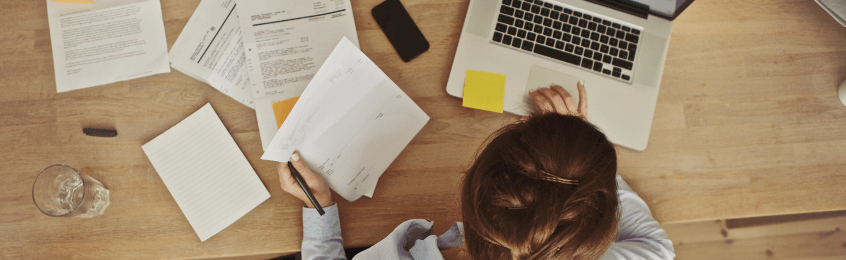 Slide Main title
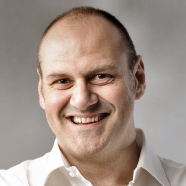 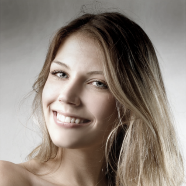 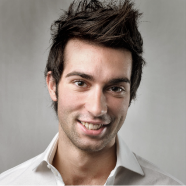 Manager  John Done
Director Iren rose
Manager  John Done
Catch the feel of design in contemporary colors and styles.
Lorem Ipsum is simply dummy text of the printing and typesetting industry.
Catch the feel of design in contemporary colors and styles.
60
70
80
Stylish design
Stylish design
Stylish design
20
40
70
Top quality design
Top quality design
Top quality design
80
80
50
Visual appealing
Visual appealing
Visual appealing
5
Slide Main title
Tremendous visual appeal
Contemporary Colors
Visual appealing
Lorem Ipsum is simply dummy text of the printing and typesetting industry. Lorem Ipsum has been the industry's standard dummy text ever since the 1500s, when an unknown printer took a galley of type and scrambled it to make a type specimen book.
Lorem Ipsum is simply dummy text of the printing and typesetting industry. Lorem Ipsum has been the industry's standard dummy text ever since the 1500s, when an unknown printer took a galley of type and scrambled it to make a type specimen book.
Lorem Ipsum is simply dummy text of the printing and typesetting industry. Lorem Ipsum has been the industry's standard dummy text ever since the 1500s, when an unknown printer took a galley of type and scrambled it to make a type specimen book.
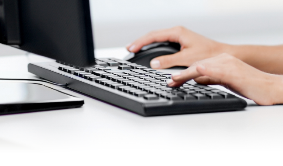 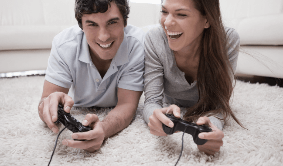 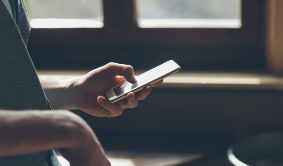 6
Slide Main title
Sleek Diagram & chart
Design inspiration For presentation
Stylish design
Visual appealing
7
Slide Main title
Lorem Ipsum is simply dummy text of the printing and typesetting industry. Lorem Ipsum has been the industry's standard dummy text ever since the 1500s, when an unknown printer took a galley of type and scrambled it to make a type specimen book.
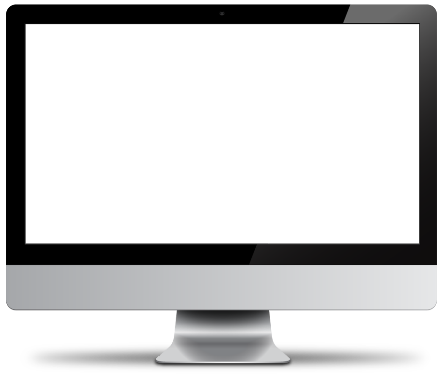 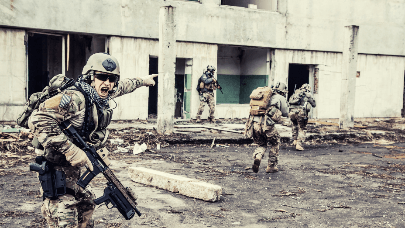 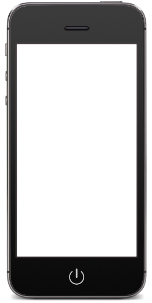 Contemporary Colors
Lorem Ipsum is simply dummy text of the printing and typesetting industry. Lorem Ipsum has been the industry's standard dummy text ever since the 1500s, when an unknown printer took a galley of type and scrambled it to make a type specimen book.
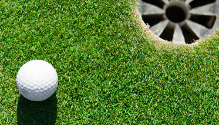 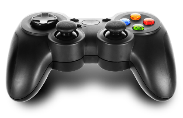 8
More choices and
visual trends
Lorem Ipsum is simply dummy text of the printing and typesetting industry. Lorem Ipsum has been the industry's standard dummy text ever since the 1500s, when an unknown printer took a galley of type and scrambled it to make a type specimen book.
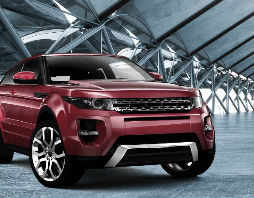 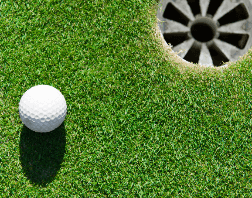 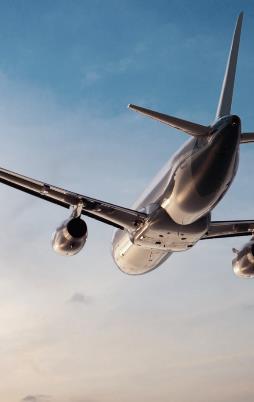 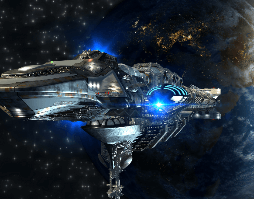 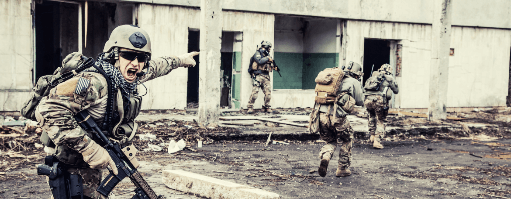 We create PowerPoint presentations based on new visual trends that are fresh, relevant, and always on the cutting edge.
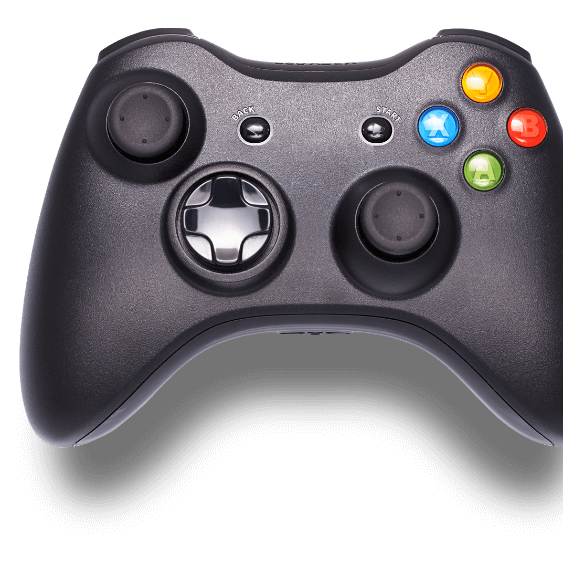 Console Game
Lorem Ipsum is simply dummy text of the printing and typesetting industry. Lorem Ipsum has been the industry's standard dummy text ever since the 1500s, when an unknown printer took a galley of type and scrambled it to make a type specimen book. It has survived not only five centuries, but also the leap into electronic typesetting, remaining essentially unchanged. It was popularised in the 1960s with the release of Letraset sheets containing Lorem Ipsum passages, and more recently with desktop publishing software like Aldus PageMaker including versions of Lorem Ipsum.
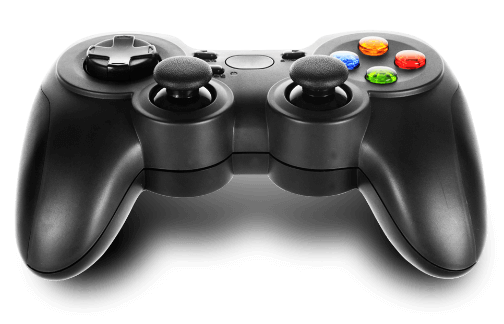 Stylish
Lorem Ipsum is simply dummy text of the printing and typesetting industry. Lorem Ipsum has been the industry's standard dummy text ever since the 1500s, when an unknown printer took a galley of type and scrambled it to make a type specimen book. It has survived not only five centuries, but also the leap into electronic typesetting, remaining essentially unchanged. It was popularised in the 1960s with the release of Letraset sheets containing Lorem Ipsum passages, and more recently with desktop publishing software like Aldus PageMaker including versions of Lorem Ipsum.
Lorem Ipsum is simply dummy text of the printing and typesetting industry. Lorem Ipsum has been the industry's standard dummy text ever since the 1500s, when an unknown printer took a galley of type and scrambled it to make a type specimen book. It has survived not only five centuries, but also the leap into electronic typesetting, remaining essentially unchanged. It was popularised in the 1960s with the release of Letraset sheets containing Lorem Ipsum passages, and more recently with desktop publishing software like Aldus PageMaker including versions of Lorem Ipsum.
Slide Main title
Contemporary Colors
Lorem Ipsum is simply dummy text of the printing and typesetting industry. Lorem Ipsum has been the industry's standard dummy text ever since the 1500s, when an unknown printer took a galley of type and scrambled it to make a type specimen book.
Contemporary Colors
Stylish design
Catch the feel of design in contemporary colors and styles.
Catch the feel of design in contemporary colors and styles.
Design inspiration For presentation
Design inspiration For presentation
Top quality design
Eye-catching visual
Catch the feel of design in contemporary colors and styles.
Catch the feel of design in contemporary colors and styles.
12
Slide Main title
Lorem Ipsum is simply dummy text of the printing and typesetting industry. Lorem Ipsum has been the industry's standard dummy text ever since the 1500s, when an unknown printer took a galley of type and scrambled it to make a type specimen book.
Visual appealing
Eye-catching visual
Category 01
Category 02
Category 03
Category 04
Category 05
Our easy-to-use and functional search engine helps you locate the right templates quickly, saving you time.
PowerPoint offers word processing, outlining, drawing, graphing, and presentation management tools all designed to be easy to use and learn
13
Slide Main title
Contemporary Colors
Lorem Ipsum is simply dummy text of the printing and typesetting industry. Lorem Ipsum has been the industry's standard dummy text ever since the 1500s, when an unknown printer took a galley of type and scrambled it to make a type specimen book.
Stylish design
Visual appealing
PowerPoint offers word processing, outlining, drawing, graphing, and presentation management tools all designed to be easy to use and learn
PowerPoint offers word processing, outlining, drawing, graphing, and presentation management tools all designed to be easy to use and learn
Stylish design
Design inspiration For presentation
14
Slide Main title
Contemporary Colors
Lorem Ipsum is simply dummy text of the printing and typesetting industry. Lorem Ipsum has been the industry's standard dummy text ever since the 1500s, when an unknown printer took a galley of type and scrambled it to make a type specimen book.
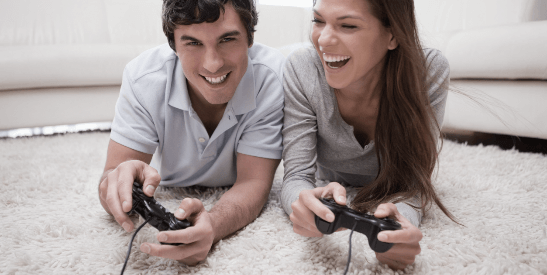 15
Slide Main title
Top quality design
Stylish design
Catch the feel of design in contemporary colors and styles.
Catch the feel of design in contemporary colors and styles.
Design 01
Design 02
Contemporary Colors
Visual appealing
Catch the feel of design in contemporary colors and styles.
Catch the feel of design in contemporary colors and styles.
Design 03
Design 04
16
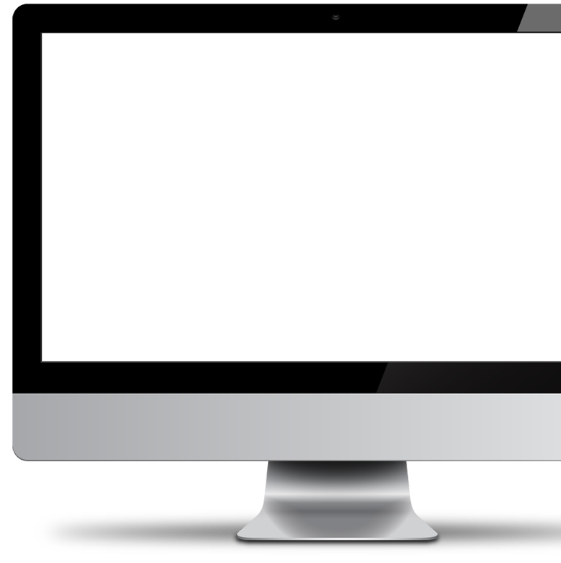 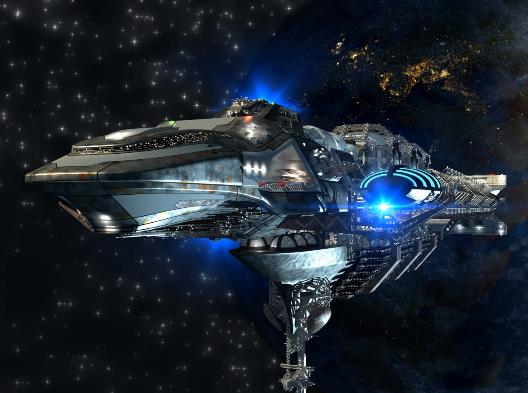 PC Game
Lorem Ipsum is simply dummy text of the printing and typesetting industry. Lorem Ipsum has been the industry's standard dummy text ever since the 1500s, when an unknown printer took a galley of type and scrambled it to make a type specimen book. It has survived not only five centuries, but also the leap into electronic typesetting, remaining essentially unchanged. It was popularised in the 1960s with the release of Letraset sheets containing Lorem Ipsum passages, and more recently with desktop publishing software like Aldus PageMaker including versions of Lorem Ipsum.
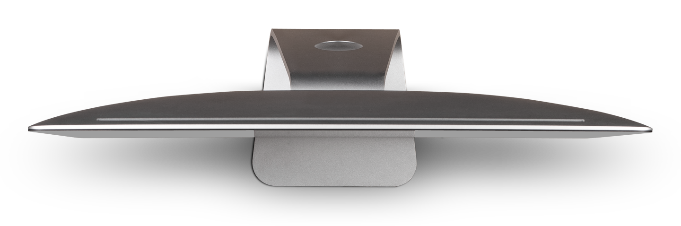 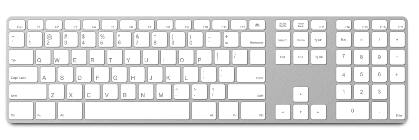 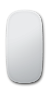 Access
Lorem Ipsum is simply dummy text of the printing and typesetting industry. Lorem Ipsum has been the industry's standard dummy text ever since the 1500s, when an unknown printer took a galley of type and scrambled it to make a type specimen book. It has survived not only five centuries, but also the leap into electronic typesetting, remaining essentially unchanged. It was popularised in the 1960s with the release of Letraset sheets containing Lorem Ipsum passages, and more recently with desktop publishing software like Aldus PageMaker including versions of Lorem Ipsum.
Lorem Ipsum is simply dummy text of the printing and typesetting industry. Lorem Ipsum has been the industry's standard dummy text ever since the 1500s, when an unknown printer took a galley of type and scrambled it to make a type specimen book. It has survived not only five centuries, but also the leap into electronic typesetting, remaining essentially unchanged. It was popularised in the 1960s with the release of Letraset sheets containing Lorem Ipsum passages, and more recently with desktop publishing software like Aldus PageMaker including versions of Lorem Ipsum.
Slide Main title
Lorem Ipsum is simply dummy text of the printing and typesetting industry. Lorem Ipsum has been the industry's standard dummy text ever since the 1500s, when an unknown printer took a galley of type and scrambled it to make a type specimen book.
Top quality design
Lorem Ipsum is simply dummy text of the printing and typesetting industry. Lorem Ipsum has been the industry's standard dummy text ever since the 1500s, when an unknown printer took a galley of type and scrambled it to make a type specimen book.
Stylish design
Visual appealing
19
Slide Main title
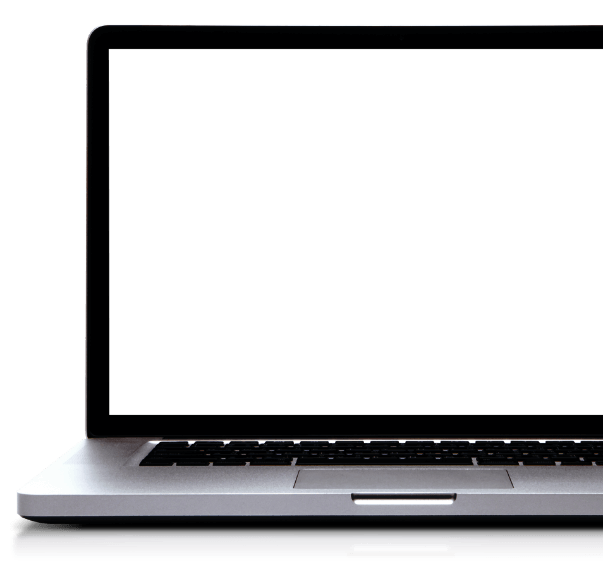 Contemporary Colors
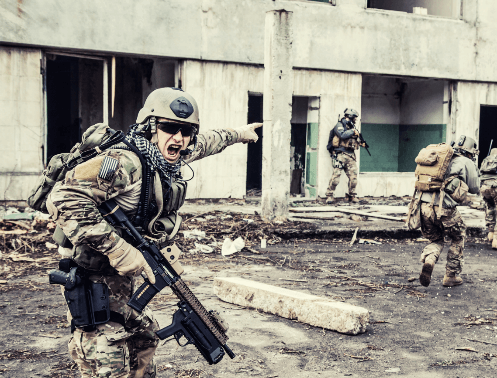 Lorem Ipsum is simply dummy text of the printing and typesetting industry. Lorem Ipsum has been the industry's standard dummy text ever since the 1500s, when an unknown printer took a galley of type and scrambled it to make a type specimen book.
PowerPoint offers word processing, outlining, drawing, graphing, and presentation management tools all designed to be easy to use and learn
20
Slide Main title
Top quality design
Top quality design
PowerPoint offers word processing, outlining, drawing, graphing, and presentation management tools all designed to be easy to use and learn
PowerPoint offers word processing, outlining, drawing, graphing, and presentation management tools all designed to be easy to use and learn
21
Slide Main title
Stylish design
Stylish design
Stylish design
Stylish design
Contemporary Colors
Contemporary Colors
Stylish design
Tremendous visual appeal
PowerPoint offers word processing, outlining, drawing, graphing, and presentation management tools all designed to be easy to use and learn
22
Slide Main title
Tremendous visual appeal
Lorem Ipsum is simply dummy text of the printing and typesetting industry. Lorem Ipsum has been the industry's standard dummy text ever since the 1500s, when an unknown printer took a galley of type and scrambled it to make a type specimen book.
Tremendous visual appeal
PowerPoint offers word processing, outlining, drawing, graphing, and presentation management tools all designed to be easy to use and learn
70%
Visual appealing
Visual appealing
23
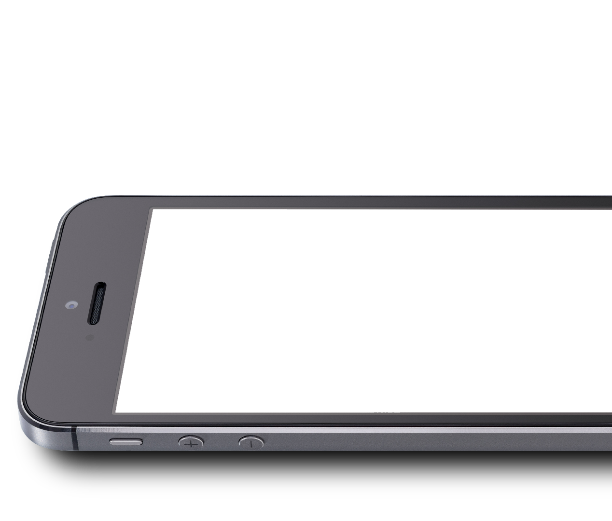 Mobile Game
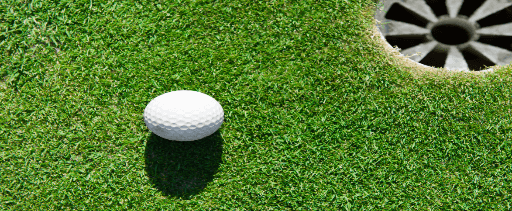 Lorem Ipsum is simply dummy text of the printing and typesetting industry. Lorem Ipsum has been the industry's standard dummy text ever since the 1500s, when an unknown printer took a galley of type and scrambled it to make a type specimen book. It has survived not only five centuries, but also the leap into electronic typesetting, remaining essentially unchanged. It was popularised in the 1960s with the release of Letraset sheets containing Lorem Ipsum passages, and more recently with desktop publishing software like Aldus PageMaker including versions of Lorem Ipsum.
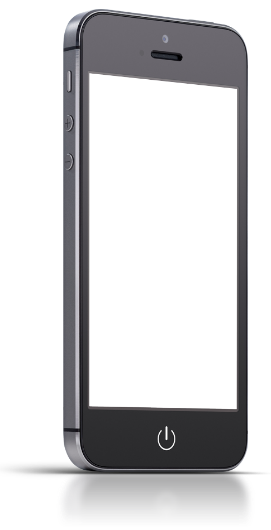 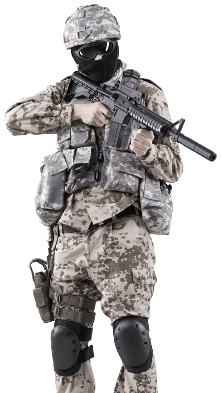 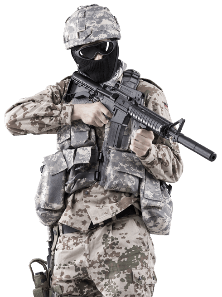 Top quality design
A SUBTITLE ABOUT THE INTRODUCTION
Lorem Ipsum is simply dummy text of the printing and typesetting industry. Lorem Ipsum has been the industry's standard dummy text ever since the 1500s, when an unknown printer took a galley of type and scrambled it to make a type specimen book. It has survived not only five centuries, but also the leap into electronic typesetting, remaining essentially unchanged. It was popularised in the 1960s with the release of Letraset sheets containing Lorem Ipsum passages, and more recently with desktop publishing software like Aldus PageMaker including versions of Lorem Ipsum.
Slide Main title
Lorem Ipsum is simply dummy text of the printing and typesetting industry. Lorem Ipsum has been the industry's standard dummy text ever since the 1500s, when an unknown printer took a galley of type and scrambled it to make a type specimen book.
Top quality design
Sleek Diagram & chart
Design inspiration For presentation
60%
We create PowerPoint presentations based on new visual trends that are fresh, relevant, and always on the cutting edge.
20%
Our easy-to-use and functional search engine helps you locate the right templates quickly, saving you time.
26
Slide Main title
Lorem Ipsum is simply dummy text of the printing and typesetting industry. Lorem Ipsum has been the industry's standard dummy text ever since the 1500s, when an unknown printer took a galley of type and scrambled it to make a type specimen book.
Lorem Ipsum is simply dummy text of the printing and typesetting industry. Lorem Ipsum has been the industry's standard dummy text ever since the 1500s, when an unknown printer took a galley of type and scrambled it to make a type specimen book.
27
Slide Main title
Sleek Diagram & chart
Lorem Ipsum is simply dummy text of the printing and typesetting industry. Lorem Ipsum has been the industry's standard dummy text ever since the 1500s, when an unknown printer took a galley of type and scrambled it to make a type specimen book.
Top quality design
Stylish design
Visual appealing
Catch the feel of design in contemporary colors and styles.
Catch the feel of design in contemporary colors and styles.
Catch the feel of design in contemporary colors and styles.
28
Slide Main title
Lorem Ipsum is simply dummy text of the printing and typesetting industry. Lorem Ipsum has been the industry's standard dummy text ever since the 1500s, when an unknown printer took a galley of type and scrambled it to make a type specimen book.
Top quality design
Lorem Ipsum is simply dummy text of the printing and typesetting industry. Lorem Ipsum has been the industry's standard dummy text ever since the 1500s, when an unknown printer took a galley of type and scrambled it to make a type specimen book.
60%
We create PowerPoint presentations based on new visual trends that are fresh, relevant, and always on the cutting edge.
29
Thank you For listening
PowerPoint is a complete presentation graphic package it gives you everything you need to produce a professional-looking presentation
Manager 
John Done
abcd@company.com